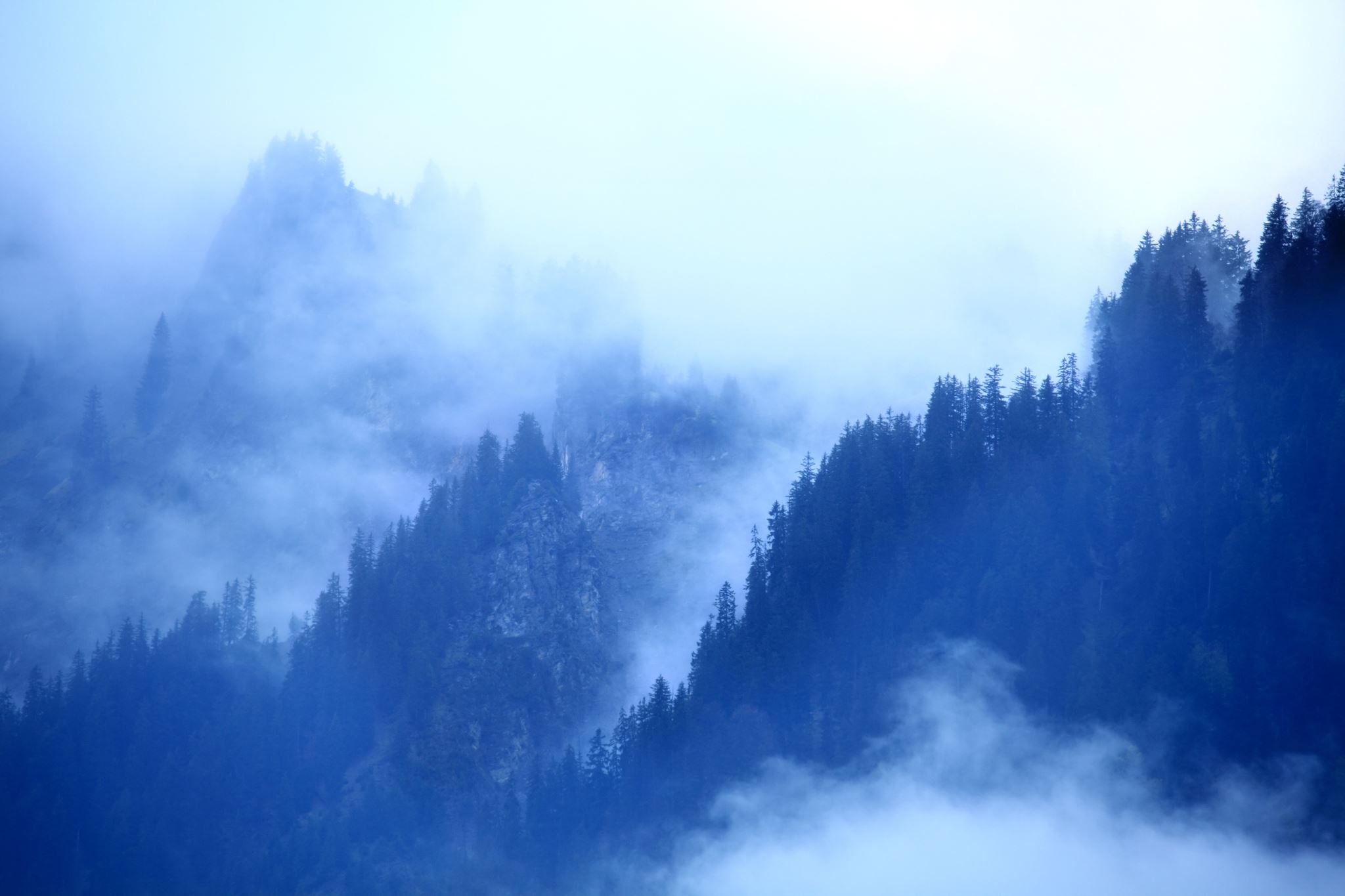 Deforestation
Mateo Lebeda i Zvonko Crnac 2.F
Content
Why do we deforest?
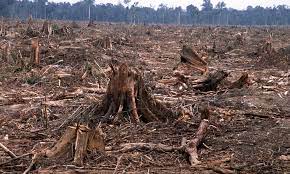 How do we deforest?
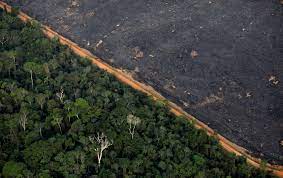 Burning and clear-cutting the land are two most common ways to deforest
Where do we deforest?
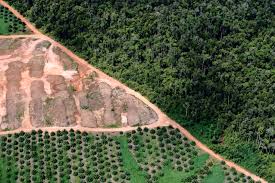 Deforestation is most common in underdeveloped countries with many forests and rainforests, where forests are deforested to make a profit by selling timber and producing new agricultural land. The Cut-and-Burn method is used.
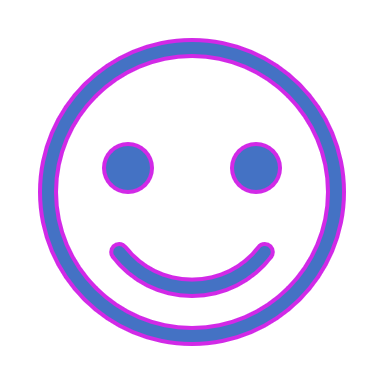 The end